بسم الله الرحمن الرحيم
د أحمد الروقي
TEACHING
 STUDENTS
THEORITICAL
 SKILLS
CLINICAL 
SKILLS
OPERATIVE
SKILLS
Objectives: Aim of The Course
COURSE Objectives
Summary of the main learning outcomes for students enrolled in the course.
 
To know the basic ENT anatomy and physiology.
To recognize assessment and management of common ENT diseases, include ability to obtain patients’ history, perform comprehensive physical exam, interprets findings
To know how to handle common ENT emergencies.
To handle simple ENT diagnostic instruments.
COURSE Objectives
To be aware of common ENT operations.
To create an interest for further post-graduate study in ENT.
Enable to acquire and practice the code of medical ethics and demonstrates good and ideal attitude towards patients and their families, with the colleagues and other Staff and Sectors
To learn not only the theoretical and clinical aspects of the course but to mold as an ideal instruments in the line of medical profession includes communication and inter-relationship with colleagues and other Staff
CONFIDENTIAL
4
Theoretical and Practical Activities in ORL COURSE 432
Lectures content, new format
Lectures content, new format
COURSE STRUCTURE
1 st Cycle		Male
Division I		4 Weeks
Division II		4 Weeks    
2 nd Cycle		Female
Division I		4 Weeks
Division II		4 Weeks
3 rd Cycle		Male
Division I		 4 Weeks
Division II		 4 Weeks
Note that at its 9th week of each Cycle will be the examination days –Written (MCQ, SAQ) and
                                      Oral (OSCE)

Summer Course	4 weeks
STUDENT’S GROUPING
ACTIVITIES
ACADEMIC   ACTIVITIES
Lectures
    First TWO WEEKS

CLINICAL ACTIVITIES
Clinics			
Operative session
Communication Disorders
Audiology
ACTIVITIES
ACADAEMIC ACTIVITIES
Lectures:
Theoretical aspects
Building  4 For Male Students.
Main Building 1,4th Floor For Female Students.
First two weeks  
From 8 AM – 3 PM
The WHOLE Group
CLINICAL ACTIVITIES
How to Examine ear, nose, throat, head & neck
Common ENT symptoms & signs
CLINICAL ACTIVITIES
 CLINICS
 OPERATIVE SESSION
 AUDIOLOGY
 COMMUNICATION DISORDERS (SPEECH)
CLINICAL ACTIVITIES

I. CLINICS
History taking
Examination
Building 3 –  ENT Clinic 3rd floor	 Clinic 3: Building 5  - primary care 3rd floor Male & Female sides.
CLINICAL ACTIVITIES

III. OPERATIVE SESSIONS
To see common surgical procedures and instruments
Building I -2nd floor
CLINICAL ACTIVITIES
IV. AUDIOLOGY
Audiology & Vestibular tests
Audiometry reading
Building 3 - 4th floor
CLINICAL ACTIVITIES

IV. COMMUNICATION DISORDERS (SPEECH DISORDERS)
Observe voice disorders
Building 3 - 4th floor
18
RECOMMENDED TEXTBOOKS:
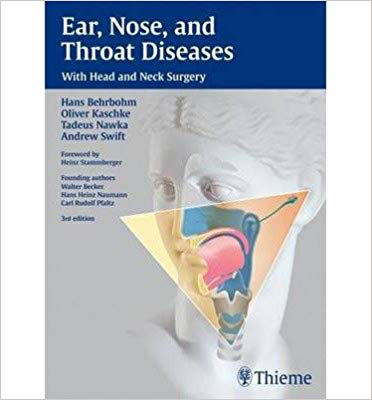 1: Ear, Nose and Throat (New Edition)		
By:   W. Becker (published by Thieme)										
2: Lecture Notes of Diseases of Ear, Nose and Throat (New Edition)
By:   P. Bull (published by Blackwell Science)
ATTENDANCE
20	%		WARNING
          - 1 full day lecture
          - 2 days clinical activities
25	%	- No EXAMINATION 	
         -1 & 1/2 full day lecture; 
          -2 &1/2 days clinical activities
EXAMINATION11th Week of each Cycle
10 Marks - Clinical assessment
               (on the practical/clinical session/course)

30 Marks - MCQ (Scenario based) (Thursday)

40 Marks - Short answer questions (Wednesday)

20 Marks - OSCE – Oral (stations) (Wednesday) [CELL PHONES ARE NOT ALLOWED]
THANK  YOU  HAVE A NICE & ENJOYABLE STAY FOR THE ORL COURSE
CONFIDENTIAL
22
History and Examination of ORL Patients
Ear Symptoms
Pain (Earache, Otalgia)
Itching 
Deafness (hearing impairment)
Discharge (otorrhea)
Tinnitus
Vertigo and/or disequilibrium 
Others (deformity, facial paralysis  etc )
Earache
Primary Earache
 Pain originates within the ear 
Due to many inflammatory, traumatic or neoplastic disorder of the external or middle ear
Referred Earache
Pain in the ear referred from a territory sharing its sensory innervation with the external or middle ear e.g nose, throat, spines etc
Sensory Supply of Middle and External Ear
Cervical II & III 
V  cranial nerve 
IX cranial nerve
X cranial nerve
? VII cranial nerve
Deafness
Hearing impairment
Conductive
Sensorineural
Mixed
Itching
Due to irritation of the skin of external canal
Mostly due to otitis externa
Otorrhea
Watery: CSF, otitis externa (viral or eczematous)
Mucoid or mucopurulent : infections of the middle ear
Purulent: suppurative infection of external or middle ear
Blood stained: sever infection, trauma or tumors
Bad odor: anaerobic infection (osteitis)
Tinnitus
The perception of sound in the absence of external stimuli
Types of Tinnitus
Objective tinnitus
sound produced by para-auditory structures which may be heard by an examiner

Subjective tinnitus
sound is only perceived by the patient (most common)
Objective Tinnitus
Arteriovenous malformations
Vascular tumors
Ectopic carotid artery
Subjective Tinnitus
Much more common than the objective
Caused by any ear disorder or in its central pathway
Vertigo & Disequilibrium
Due to disorder of
Vestibular system
Propioceptive sensation
Vision
What Is vertigo?
The word "vertigo" comes from the Latin "vertere", to turn + the suffix "-igo", a condition = a condition of turning about).
It is an allusion of being moving or the world is moving too
Examination of the Ear
Light sources for ENT examination
THE AURICLE
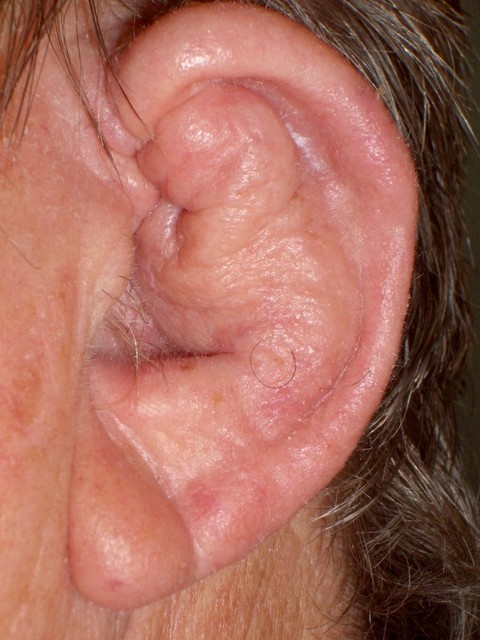 Post auricular region
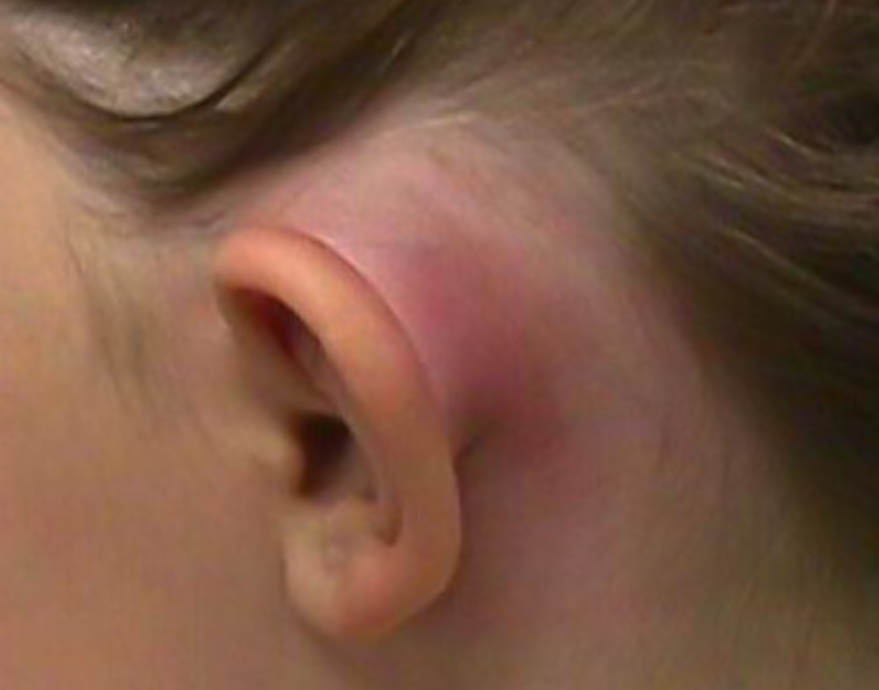 Examination of external canal & TM
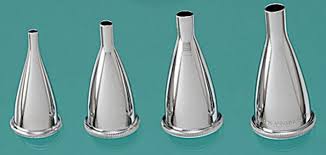 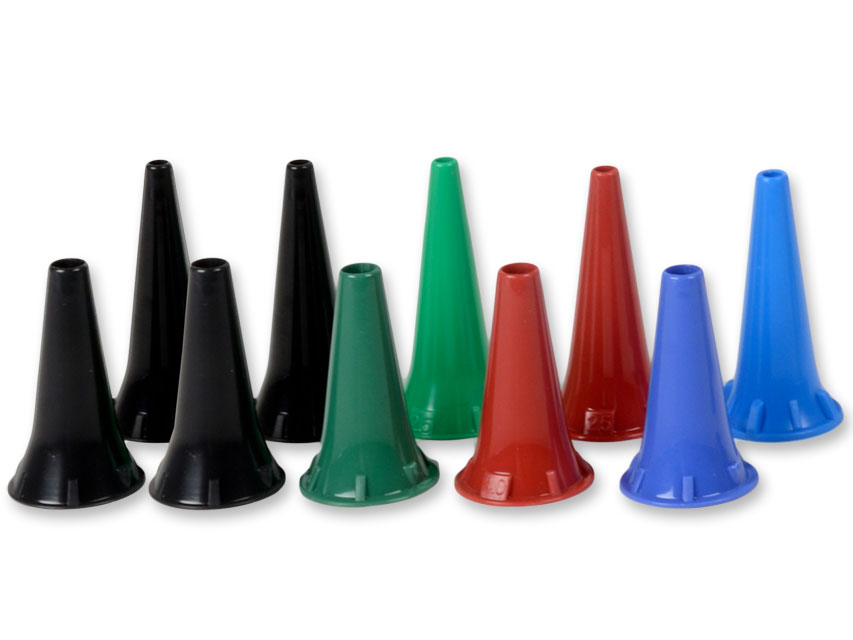 Otoscopy
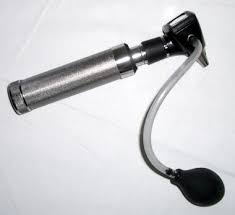 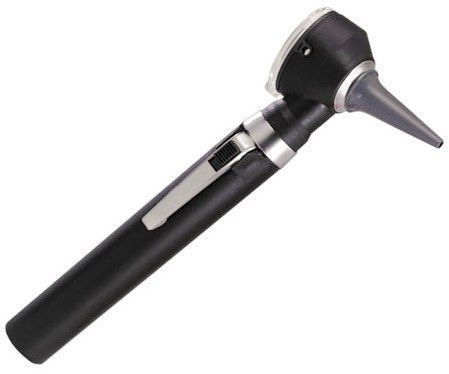 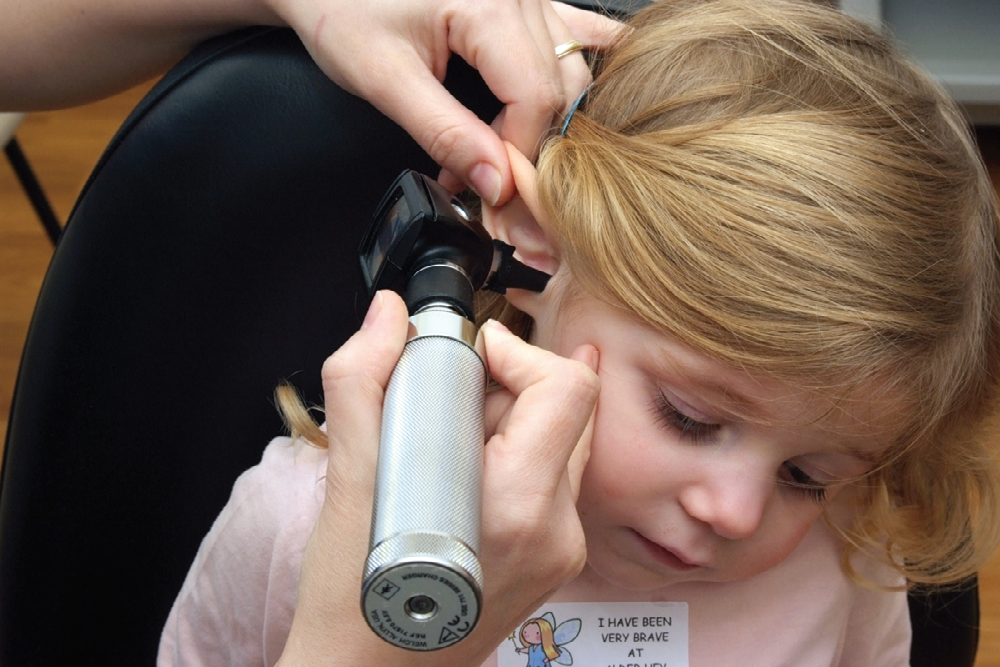 Otoscopy
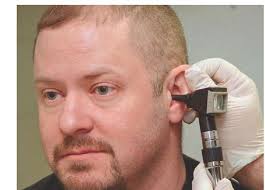 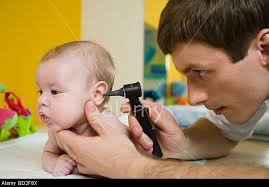 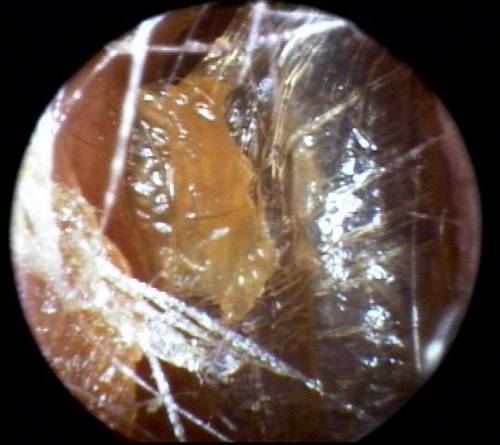 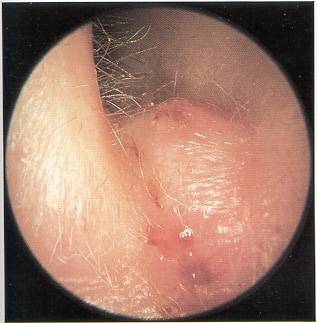 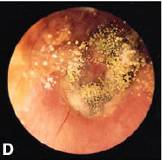 Tympanic Membrane
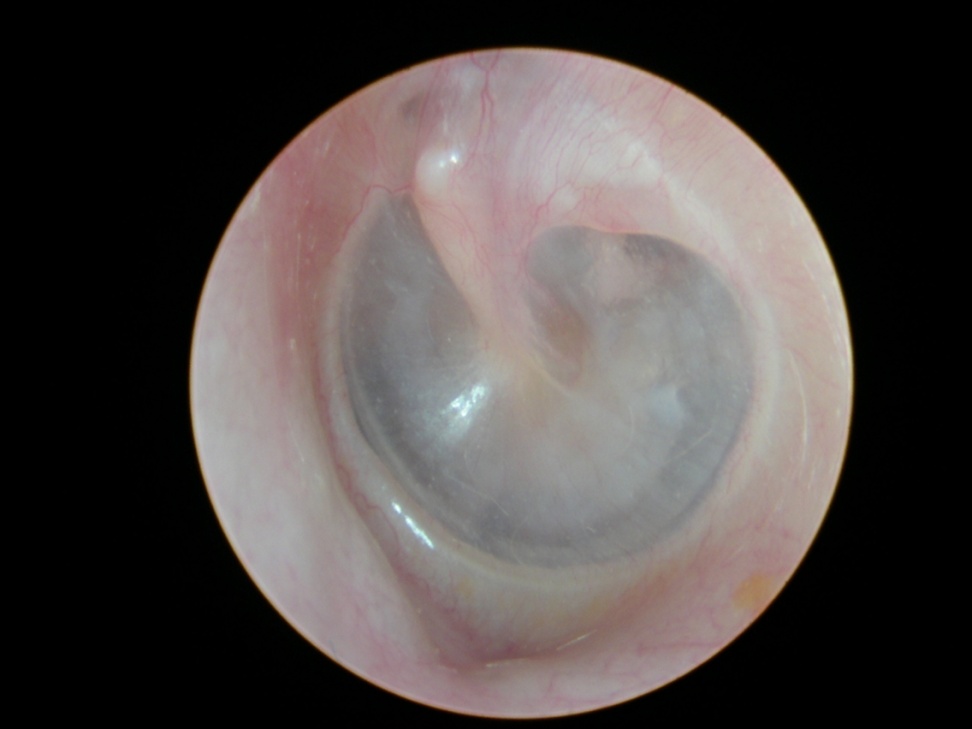 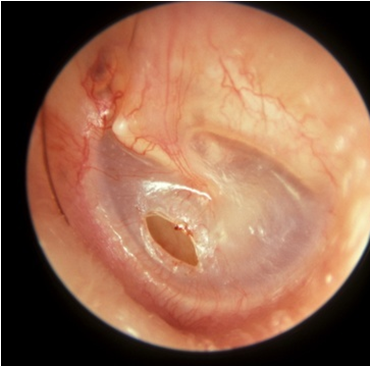 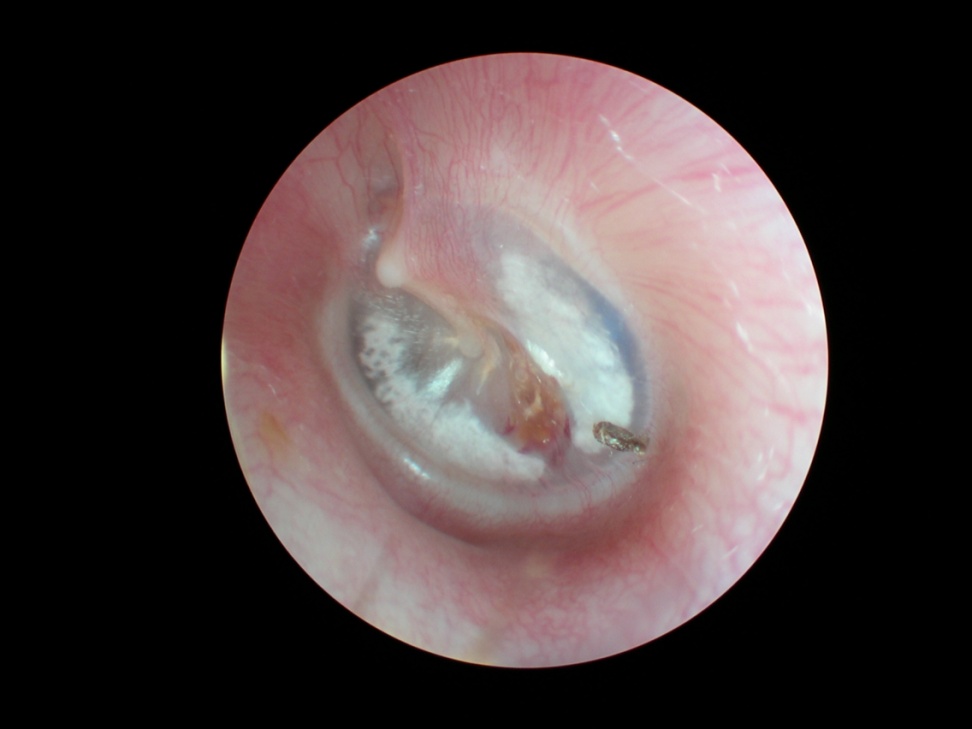 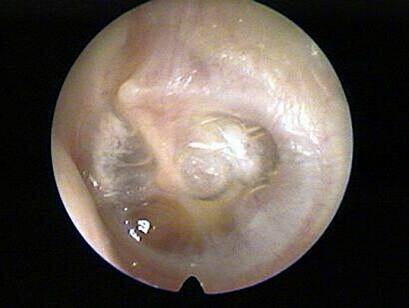 Microscopic examination
Tuning Fork Tests
Tuning Fork Tests
Rinne’s test
 Compare AC with BC of the same ear
If AC > BC (positive Rinne ): Normal or SNHL
If BC > AC (negative Rinne): CHL
Weber’s test
Compare BC of both ears
Only useful in unilateral HL
In unilateral CHL: Lateralized to the diseased ear
In unilateral SNHL: Lateralized to the good ear
The Nose
Nasal symptoms
Nasal obstruction
Nasal discharge (rhinorrhea)
Epistaxis
Sneezing & itching
Smell abnormalities
Facial pain
Deformity
Other symptoms (epiphora, proptosis  etc)
Smell abnormalities
Hyposmia
Anosmia
Cacosmia
Parosmia
External Examination of the Nose
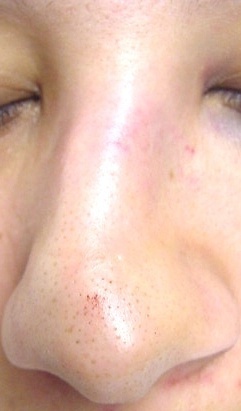 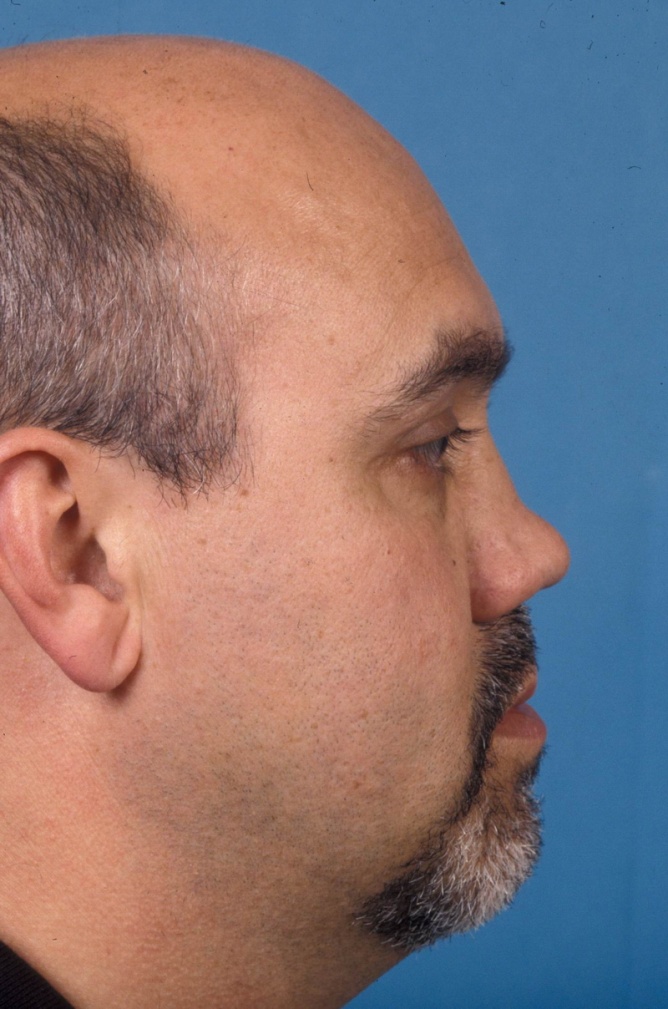 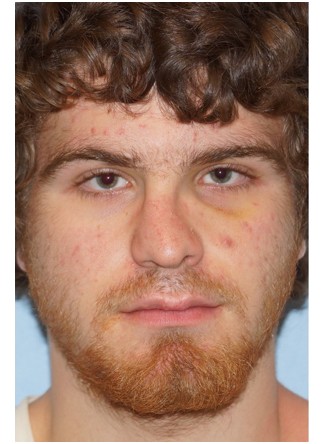 Examination of the nasal vestibule
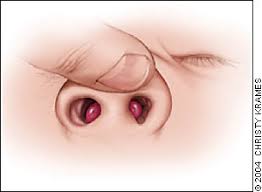 Examination of the nasal vestibule
Examination of the nasal cavity
Anterior rhinoscopy
Flexible nasal endoscopy
Rigid nasal endoscopy
Anterior Rhinoscopy
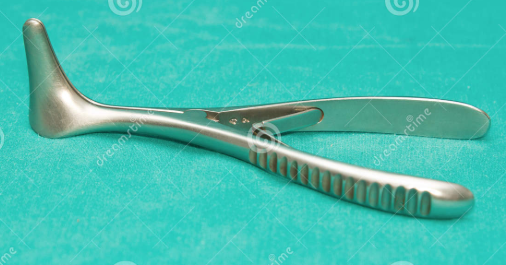 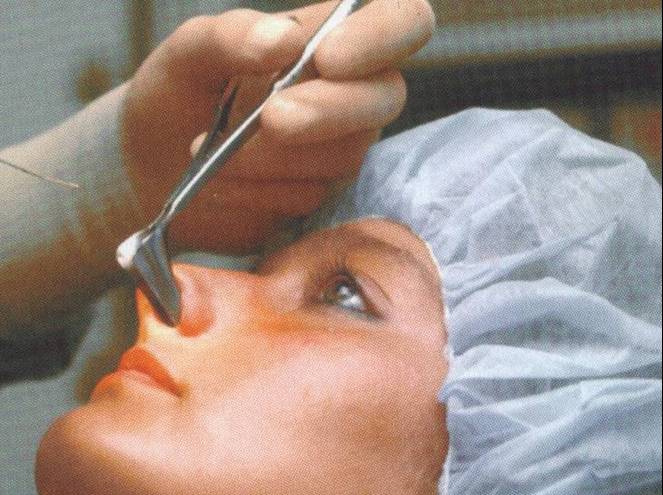 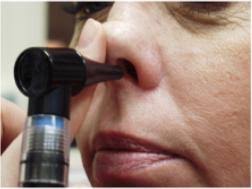 Anterior Rhinoscopy
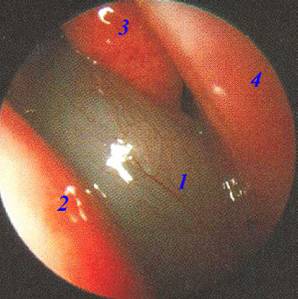 Flexible nasal endoscopy
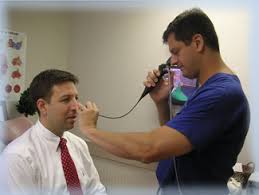 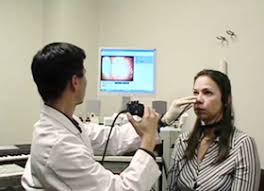 Rigid Nasal Endoscopy
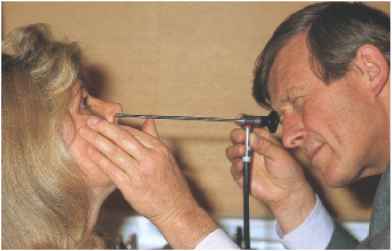 The Mouth & Pharynx
Symptoms
Sore throat
Odynophagia
Snoring
Dysphagia
Neck swelling
Other symptoms
Examination of the mouth
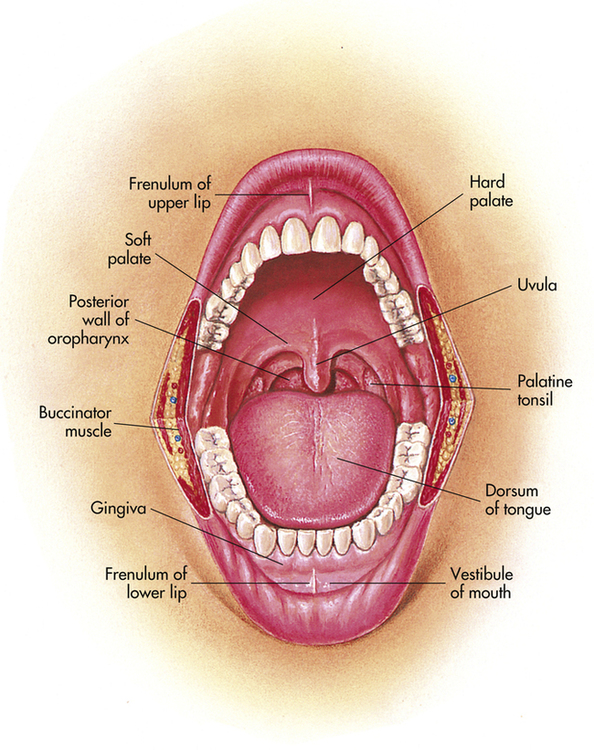 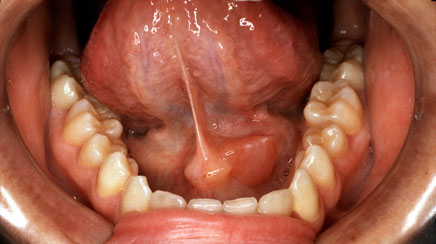 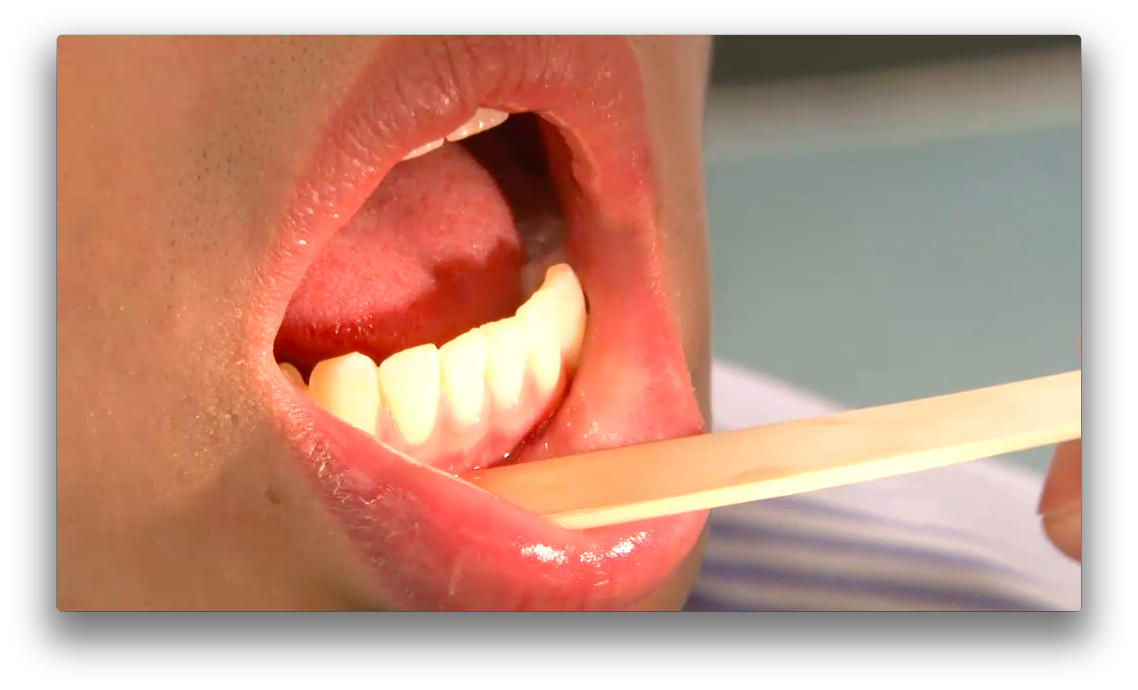 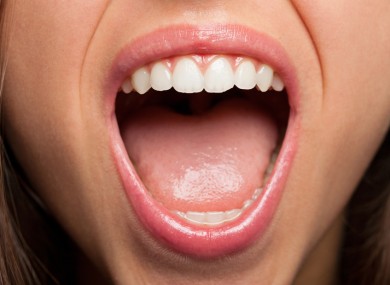 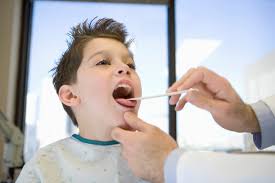 Examination of the pharynx
Examination of nasopharynx
Examination of oropharynx
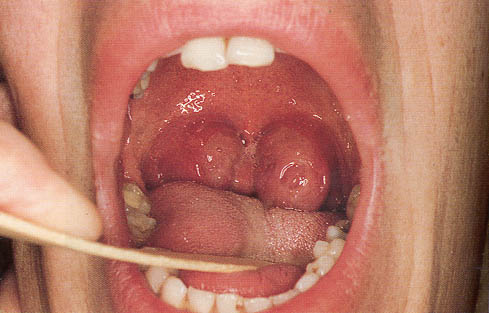 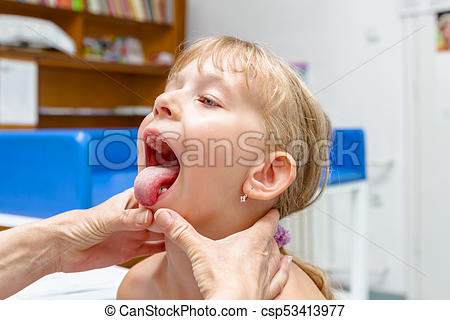 The oropharynx
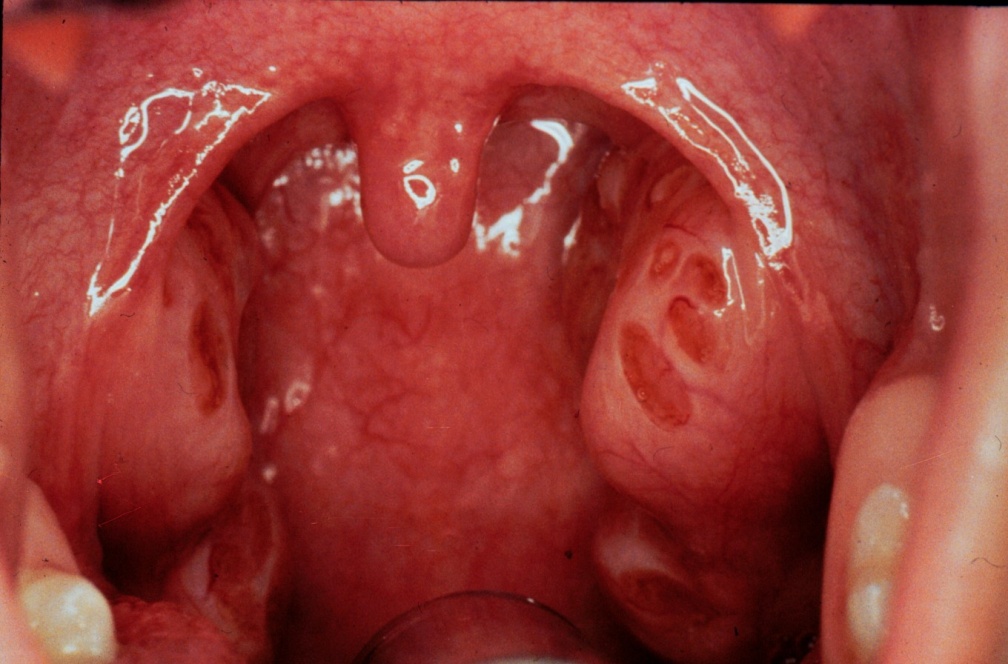 Examination of laryngopharynx
As the larynx
The Larynx
Symptoms
Stridor
Hoarseness 
Cough
Aspiration
Feeding difficulties
Dyspnea
Stridor
High pitch sound due to partial obstruction in the larynx or  tracheo bronchial tree 
Inspiratory stridor: supraglottic obstruction 
Biphasic stridor: glottic obtruction
Expiratory stridor: subglottic or extrathoracic tracheal obstruction
Laryngeal examination
Indirect “mirror” laryngoscopy 
Flexible laryngoscopy
Rigid telescopic examination
Direct laryngoscopy
Indirect mirror examination
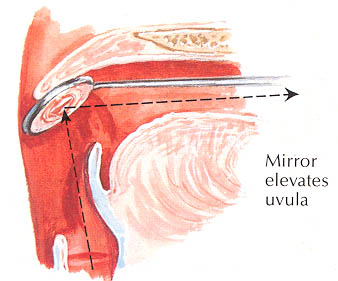 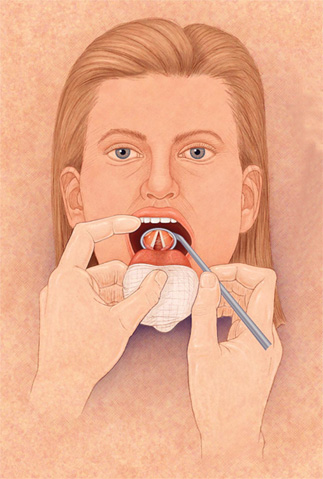 Flexible Laryngoscopy
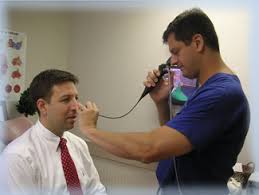 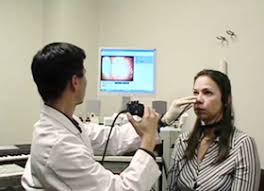 Rigid telescopic examination
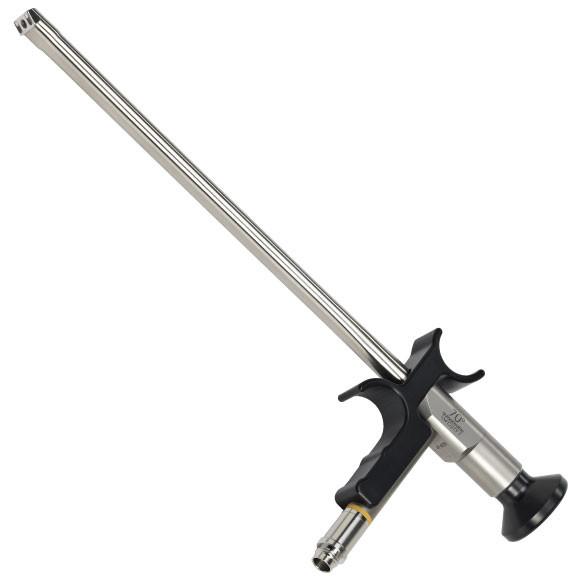 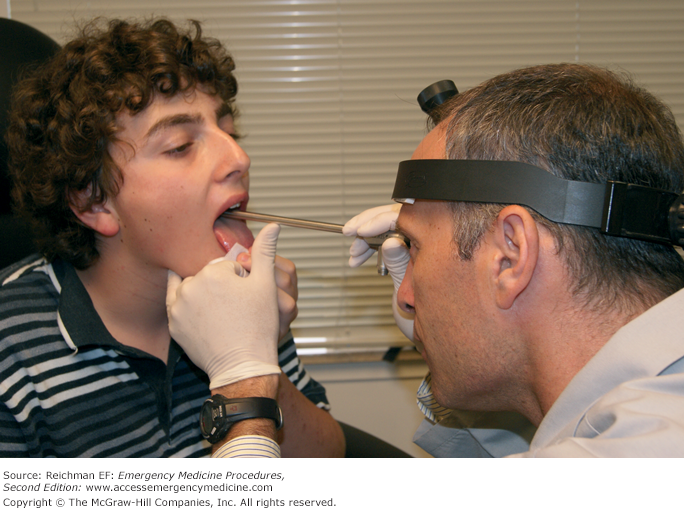 Direct Laryngoscopy
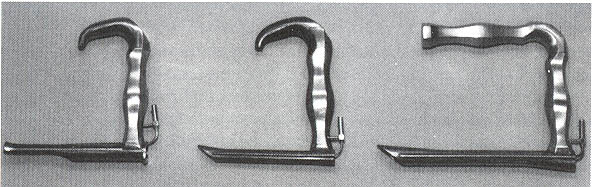 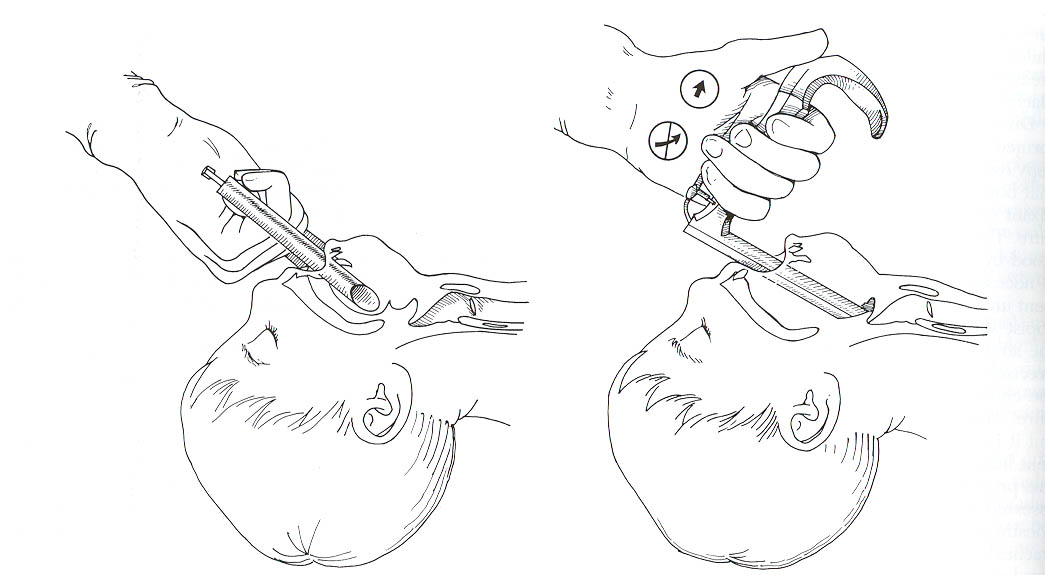 Neck Examination
Inspection
Look for anything unusual in function or structure
Palpation
Feel anything unusual in function or structure
Auscultation
Hear anything unusual in function or structure
Inspection
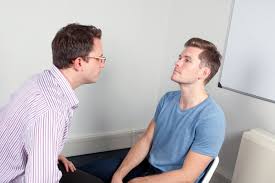 Palpation
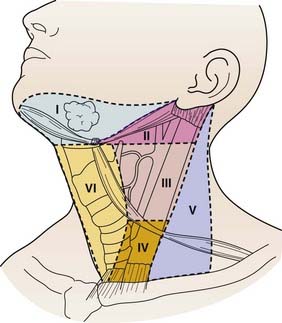 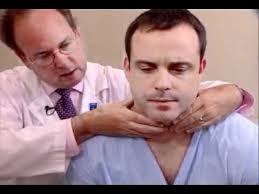 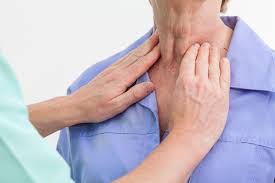 Auscultation
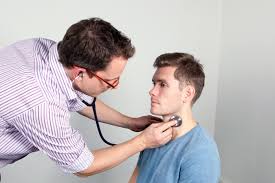 THANK YOU